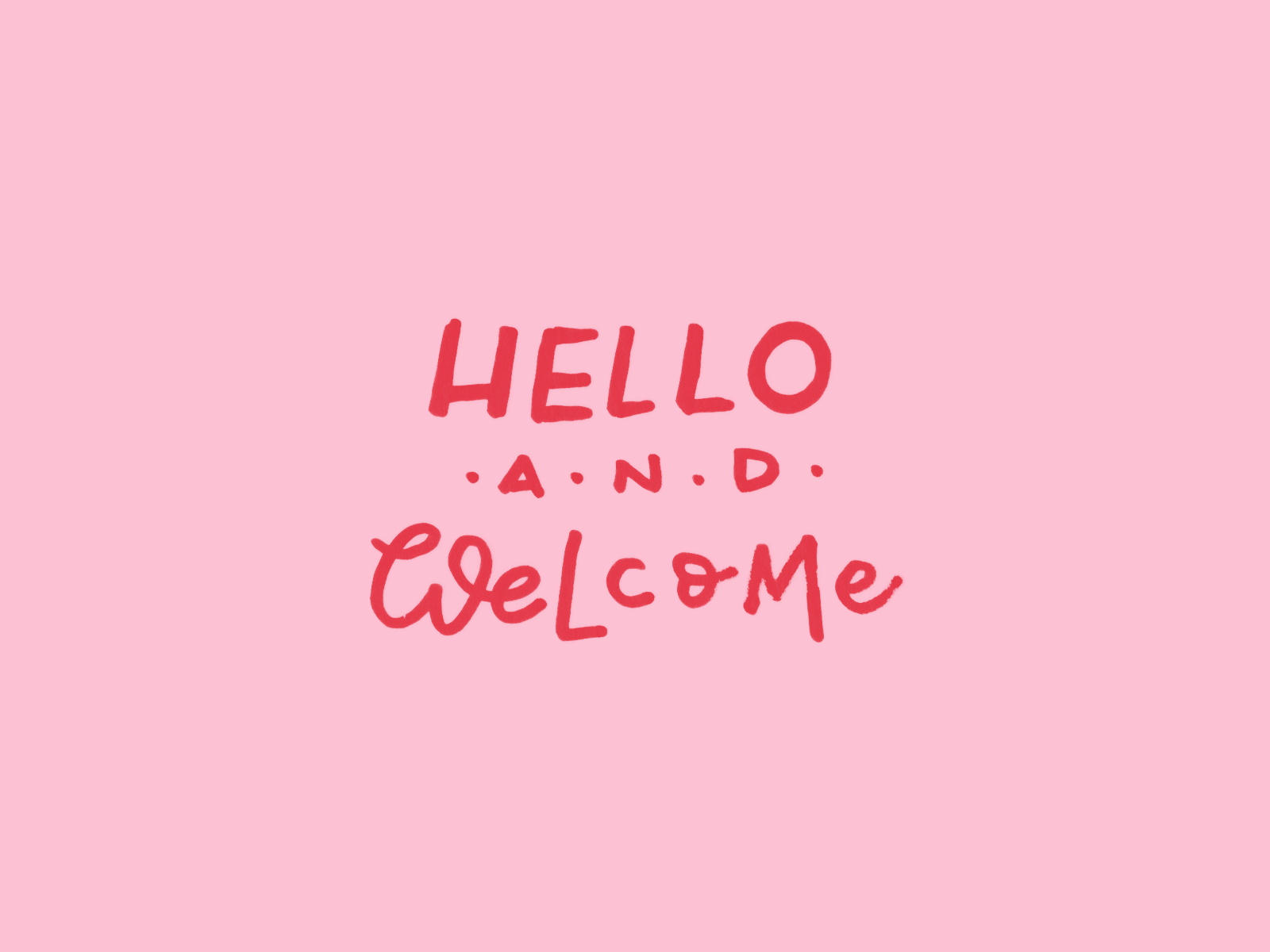 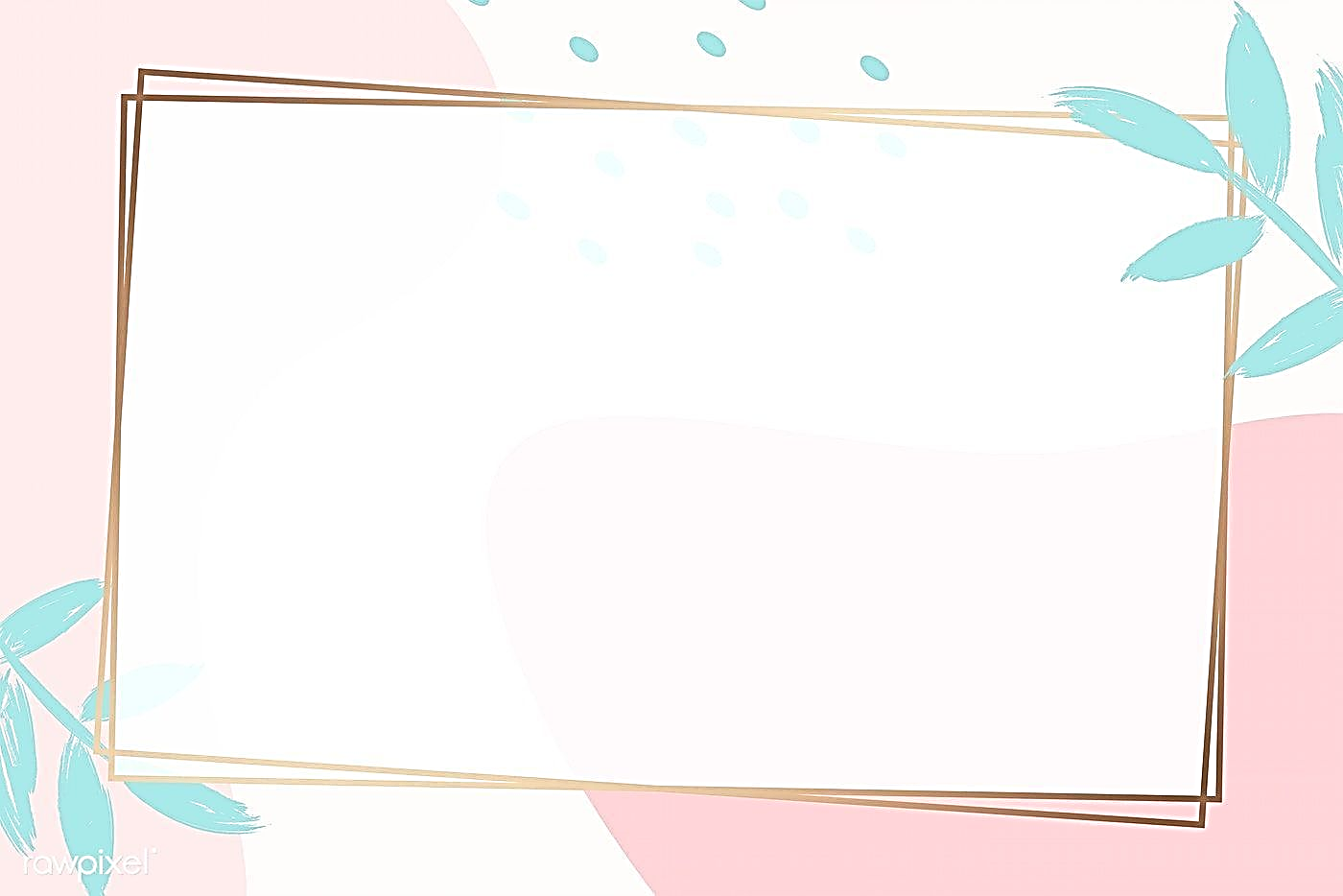 BACK TO THE BOARD
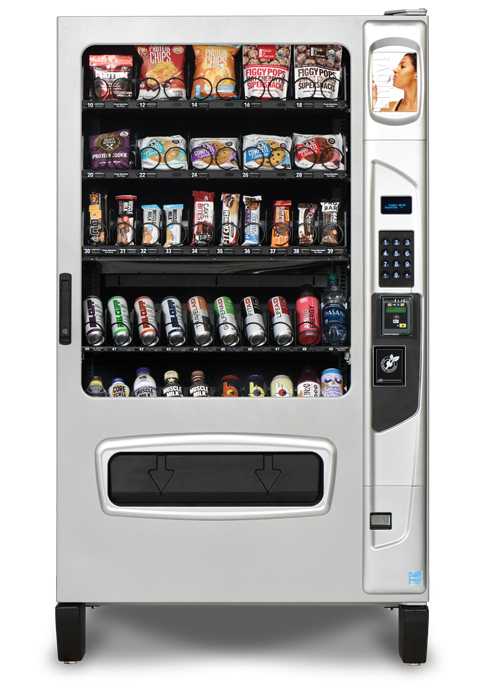 Vending machine
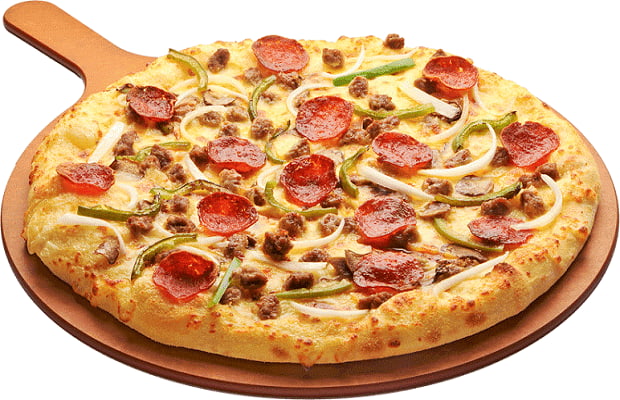 Pizza
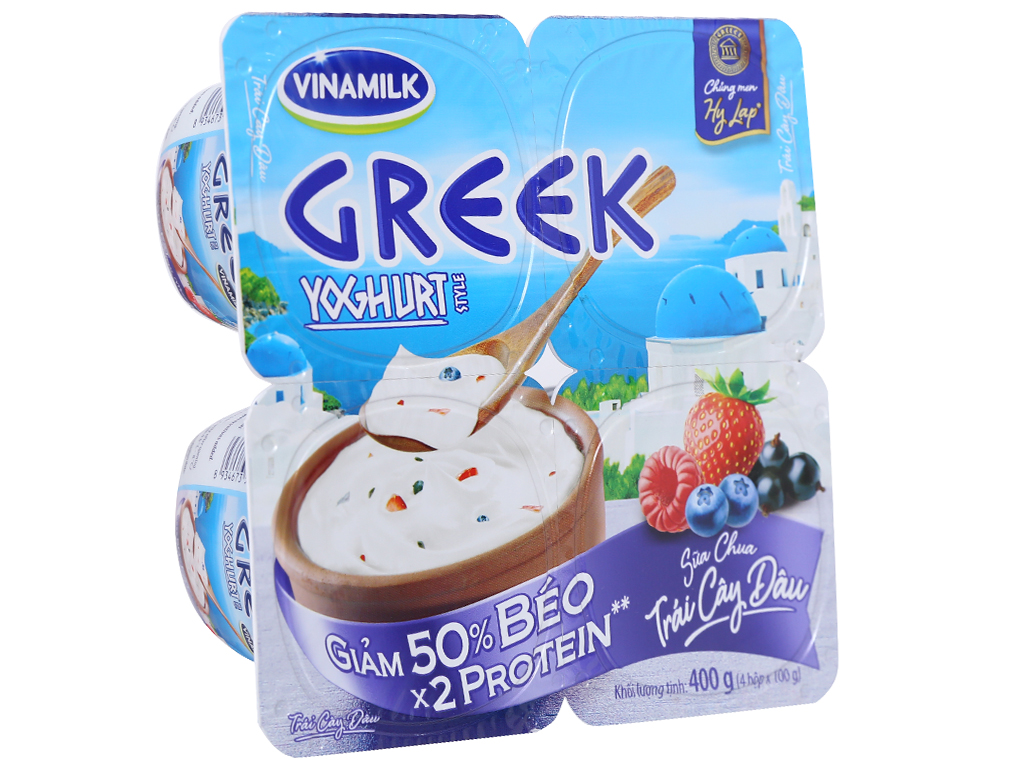 Yoghurt
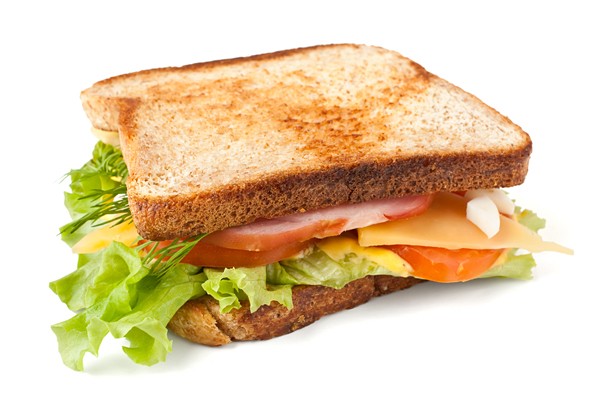 Sandwich
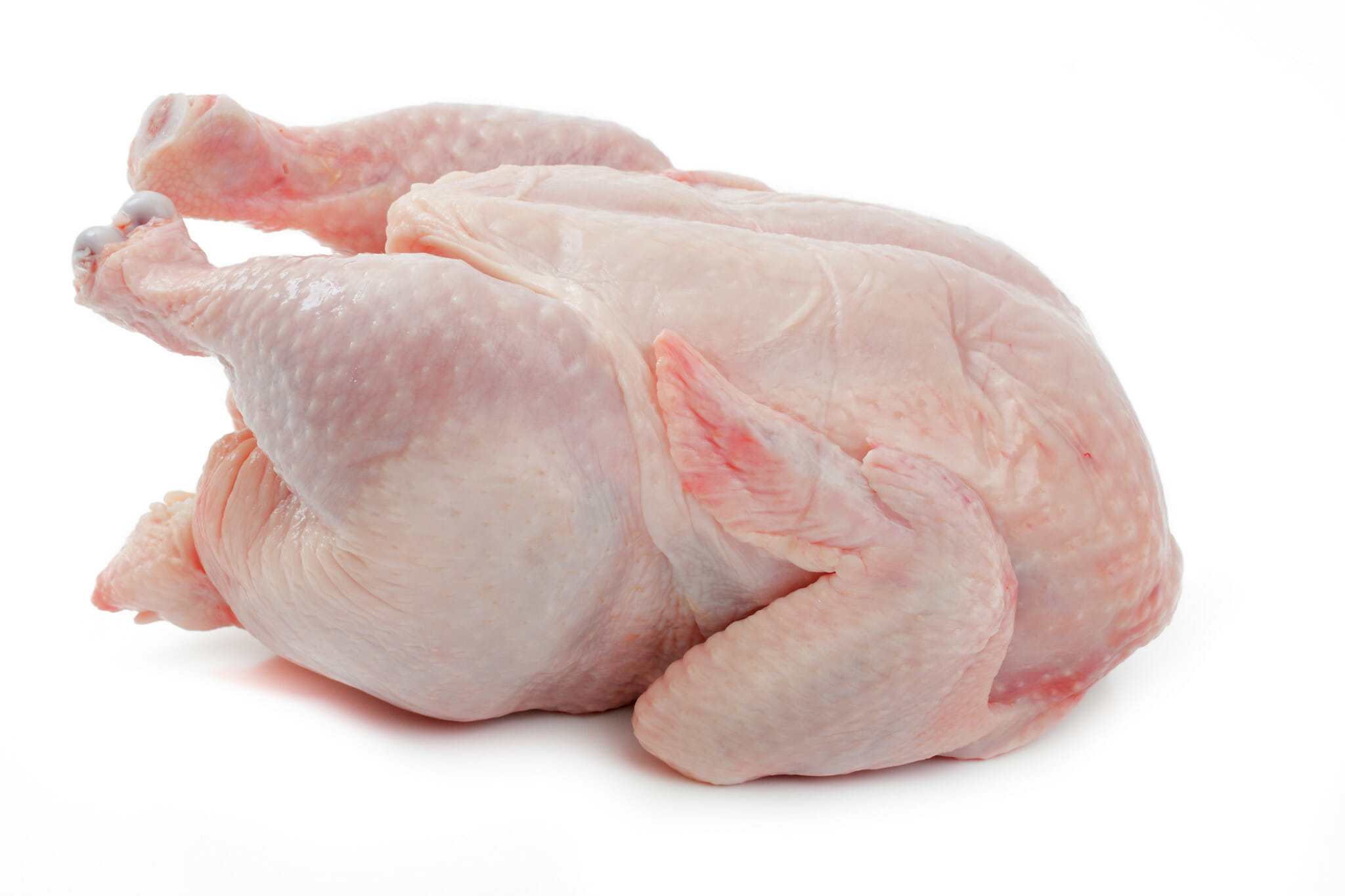 Chicken
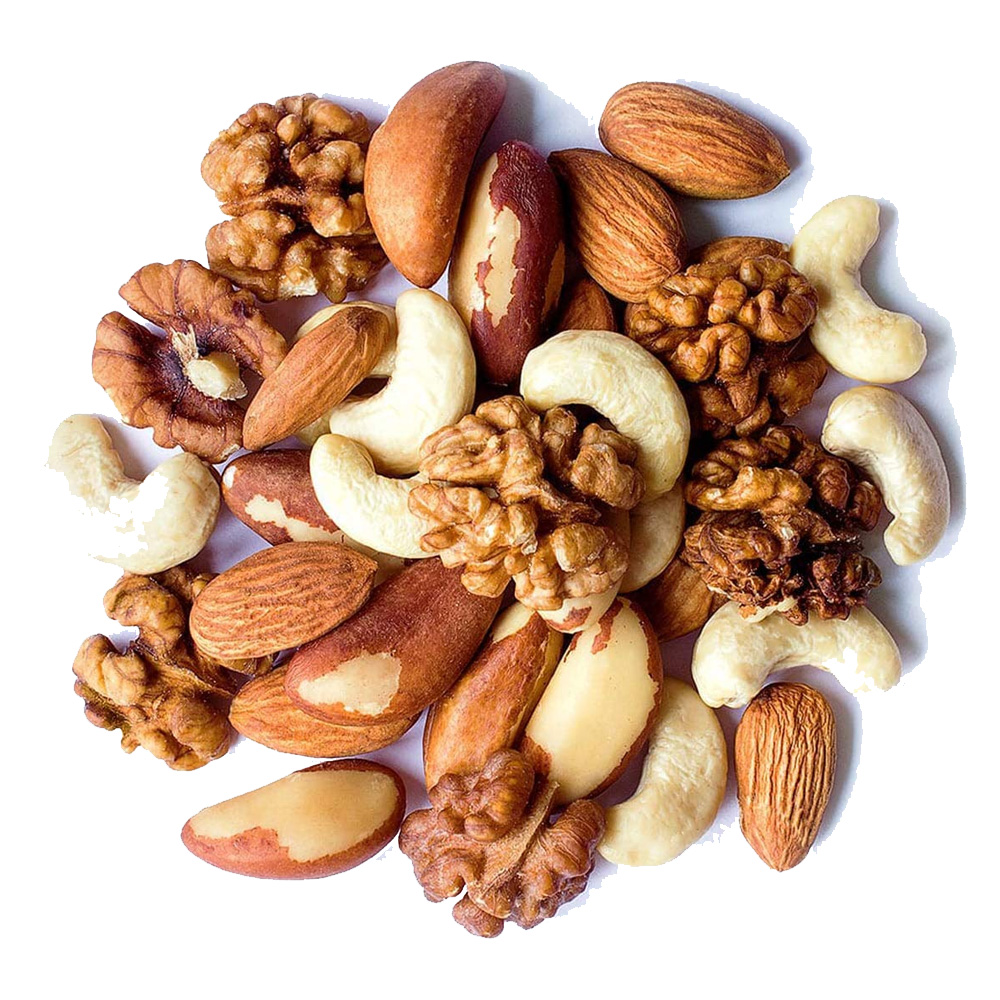 Nuts
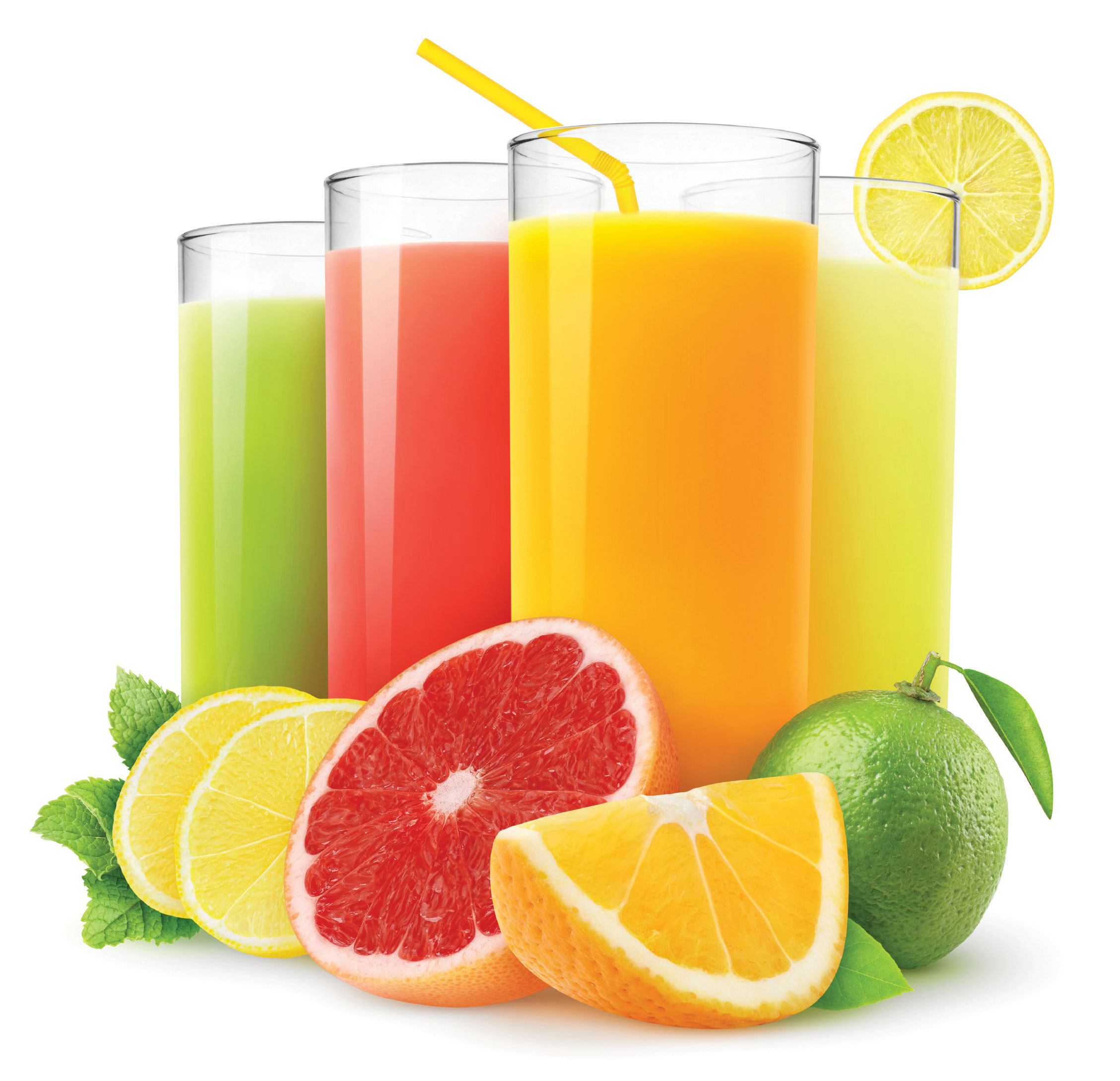 Juice
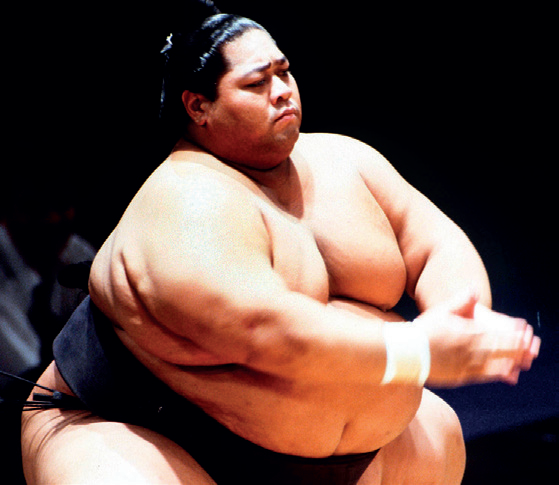 What does the man do?
What do you know about a sumo wrestler?
UNIT 4
food and health
Lesson 2: READING
- SUMO WRESTLERS
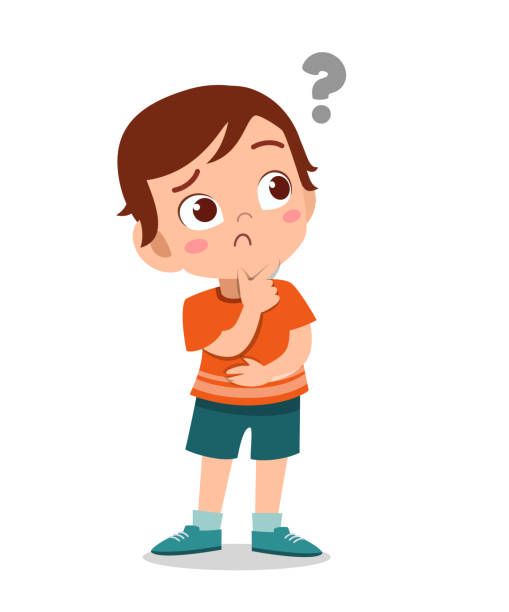 TRUE or FALSE?
TRUE – FALSE  QUIZ
Most sumo wrestlers weigh 190 kilos.
2) Sumo wrestlers start training early in the 	morning.
3) They have a big breakfast.
4)  There’s a lot of fat in chankonabe.
5) They sometimes eat sweet foods.
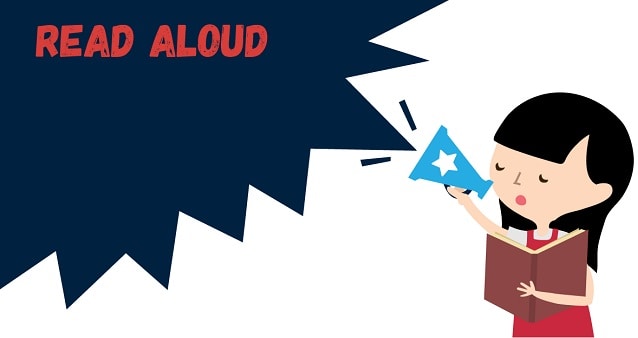 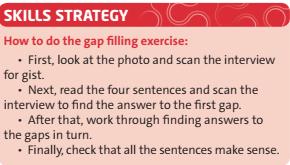 Read the text. Complete the interview with questions a – d.
The sports interview .... SUMO STYLE
(3) __________________
Well, it’s full of vitamins and there isn’t much fat in it, but they eat enormous quantities – sometimes six or seven bowls – and then maybe five bowls of rice. 
But they exercise a lot.Yes, but not after meals. After lunch they sleep, then they get up and eat more me chankonabe.

4) ________________________________ 
Yes, some eggs, salads, some desserts maybe; but always chankonabe.So, if you want to be sumo size, eat and sleep a lot. If not, maybe do sports which are healthier!
Listen to the text again and complete the summary with five of the words in the box
mornings
before
healthy
eat
is
after
unhealthy
sleep
isn’t
afternoons
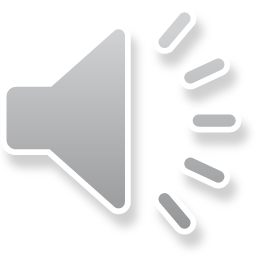 TRUE – FALSE  QUIZ
F
Most sumo wrestlers
1) Only the heaviest sumo wrestlers
weigh 190 kilos.
T
2) Sumo wrestlers start training early in the 	morning.
F
3) They
don’t have
a big breakfast.
have
F
4)  There isn’t much fat
4)  There’s a lot of
in chankonabe.
T
5) They sometimes eat sweet foods.
Vocabulary Plus
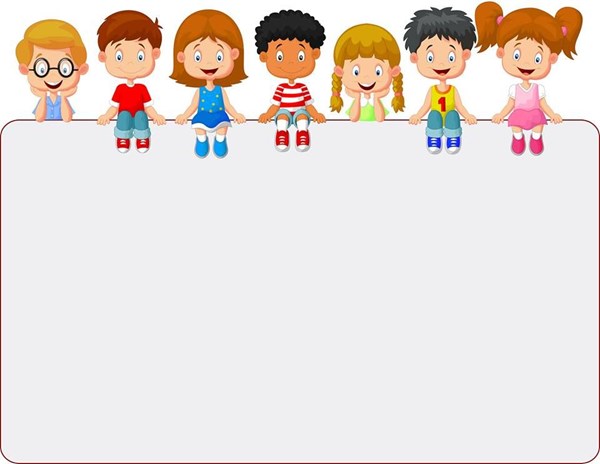 New words
- dessert (n) /dɪˈzɜːt/
: sweet food eaten at the end of a meal
- to train (v) /treɪn/
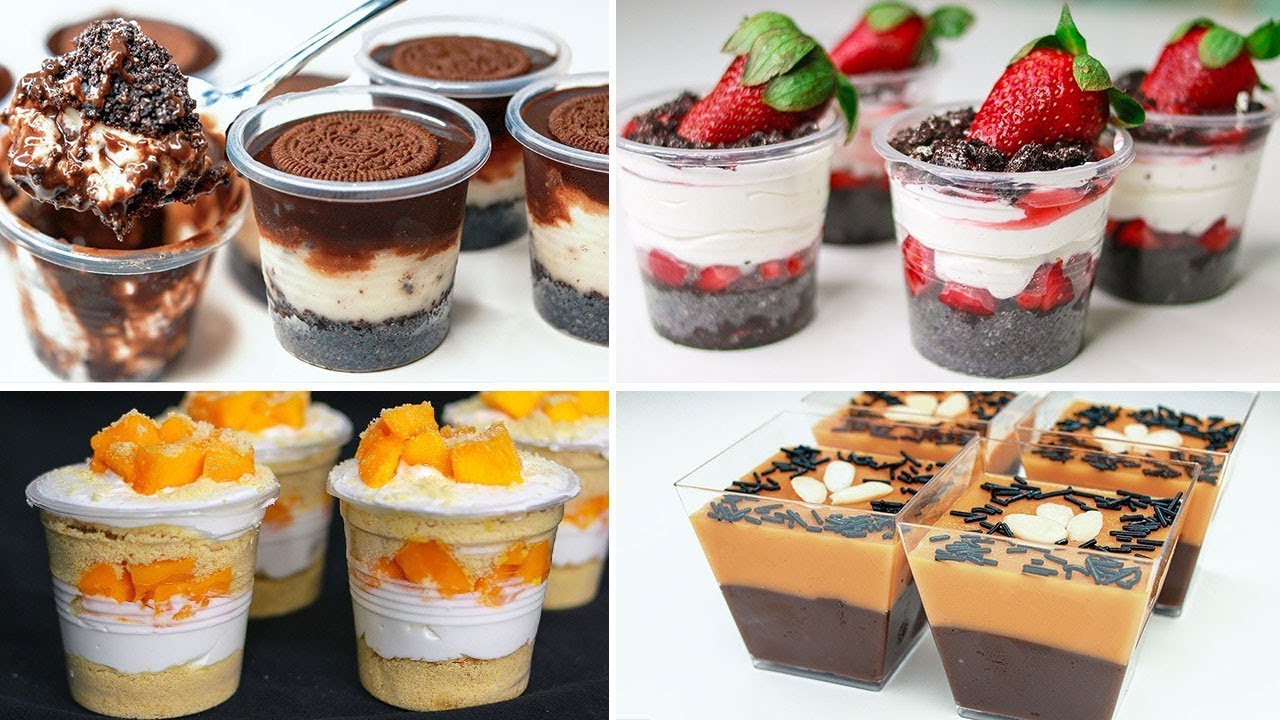 : to exercise or to practise
Ex: I train in the gym for two hours a day.
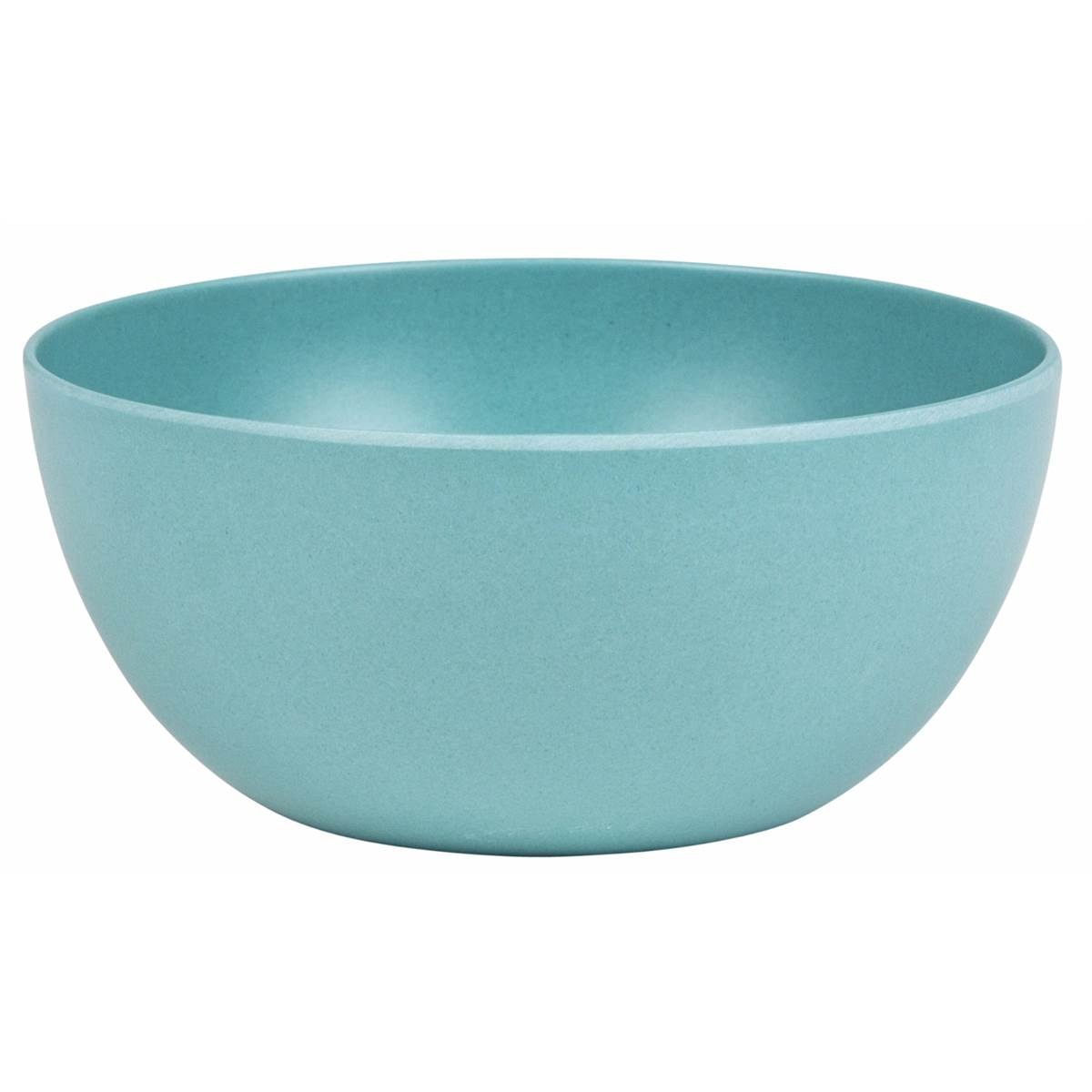 - enormous (adj) /ɪˈnɔːməs/
: very big or huge.
Ex: Their garden is enormous.
- bowl (n) /bəʊl/
- vitamin (n) /ˈvɪtəmɪn/
: a chemical substance in food that is necessary for good health
Ex: There are lots of vitamins in vegetables.
- dish (n) /dɪʃ/
: food prepared in a particular way as part of a meal.
VOCABULARY PLUS
Complete the sentences with the correct blue words from the text.
___________ are good for you.
Sports people usually _______ every day.
Spaghetti bolognese is a popular _________ in Italy.
You have _________ at the end of a meal.
You put rice or soup in a ________.
Vitamins
train
dish
desserts
bowl
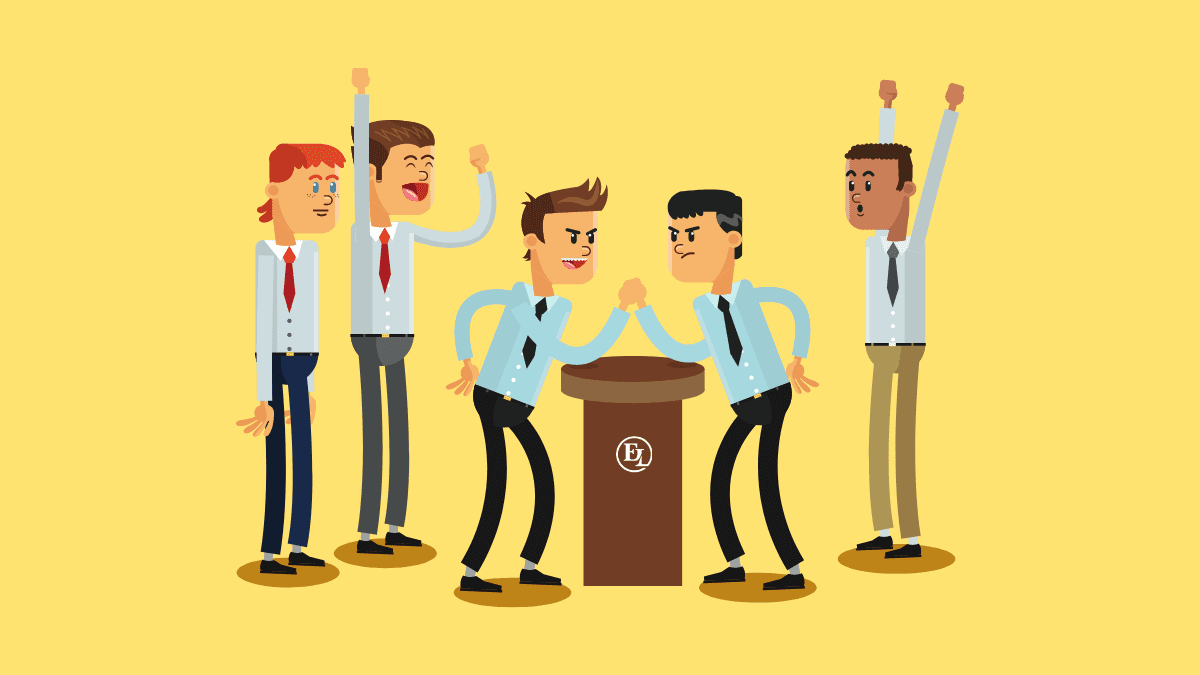 Question battle
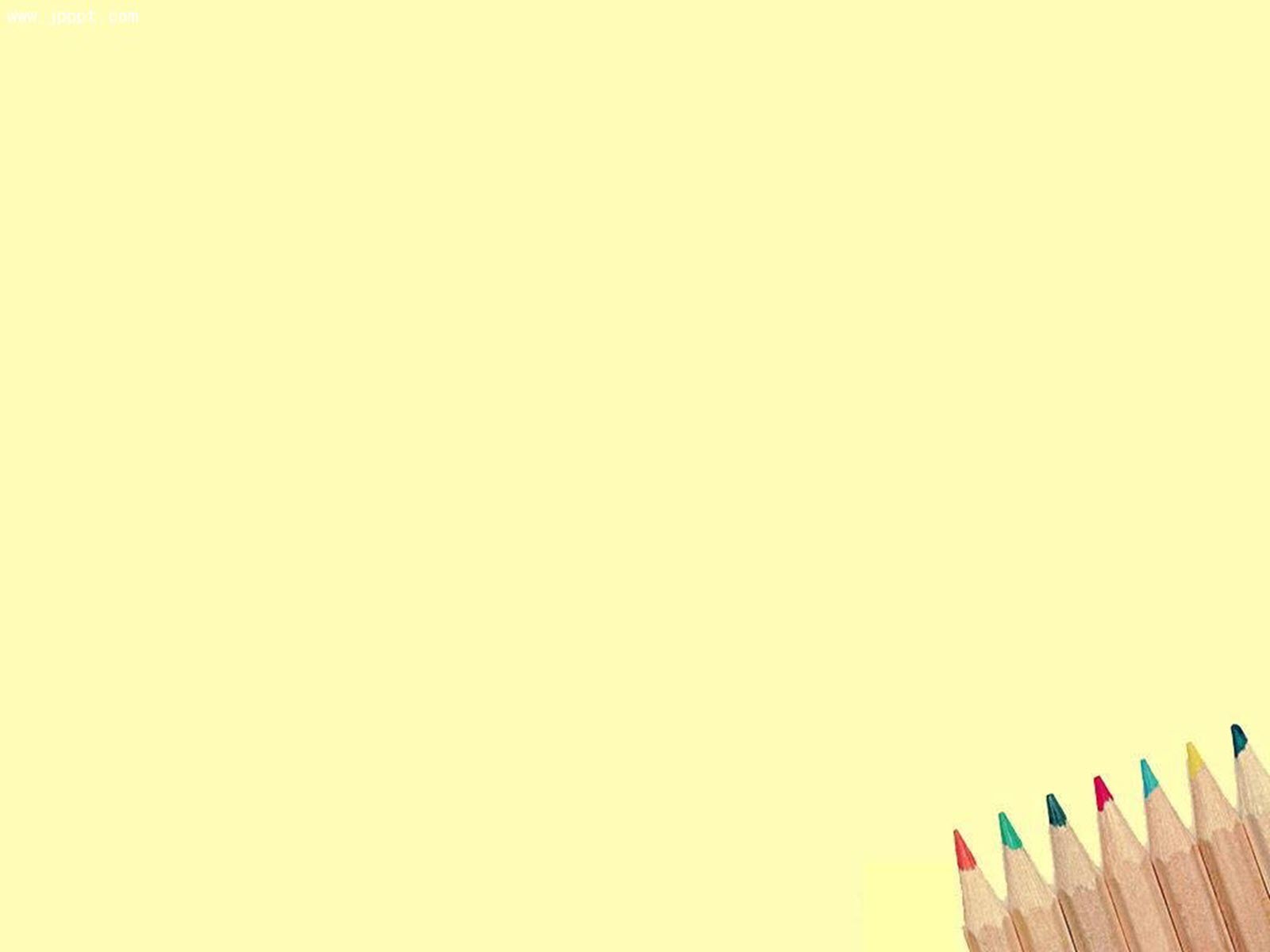 RULES
Makes 5 questions related to the content in the lesson.
After finishing making questions, the whole class put away all the books, each member of each team will take turns reading out a question for the other team to answer.
 In 1 minute, if the opposite team cannot answer, the asking team will get points. The team that has the most answers will win.
Example: 
How long do sumo wrestlers train in a day?
What is the special dish for them?
DISCUSSION
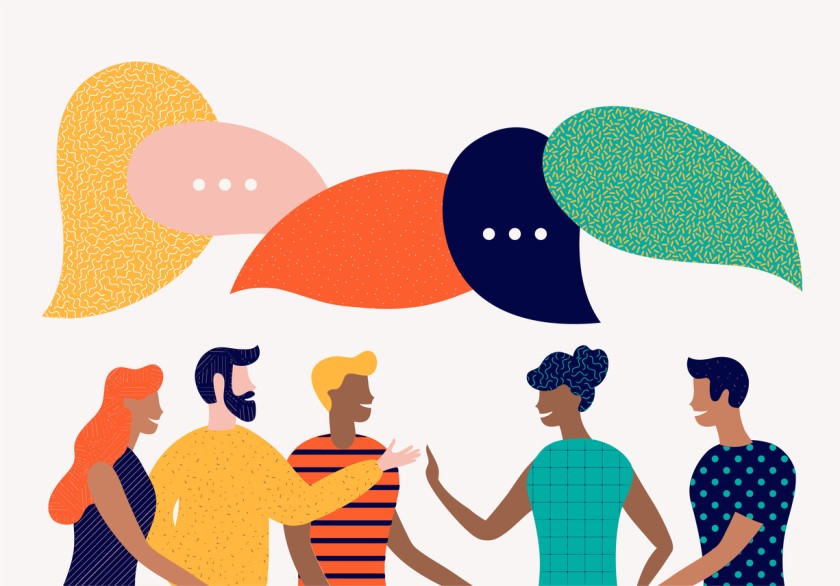 Do you think a sumo wrestler’s life is interesting? Why / Why not?
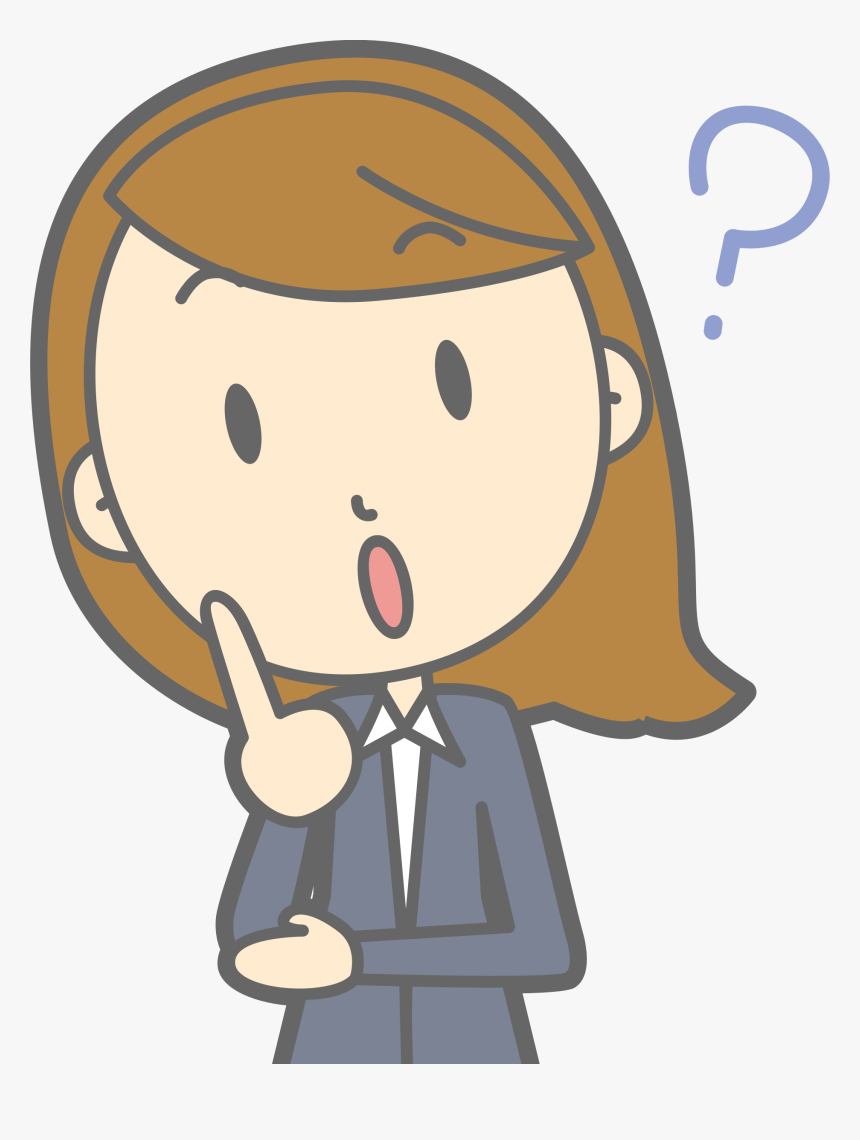 What is your favourite dish?
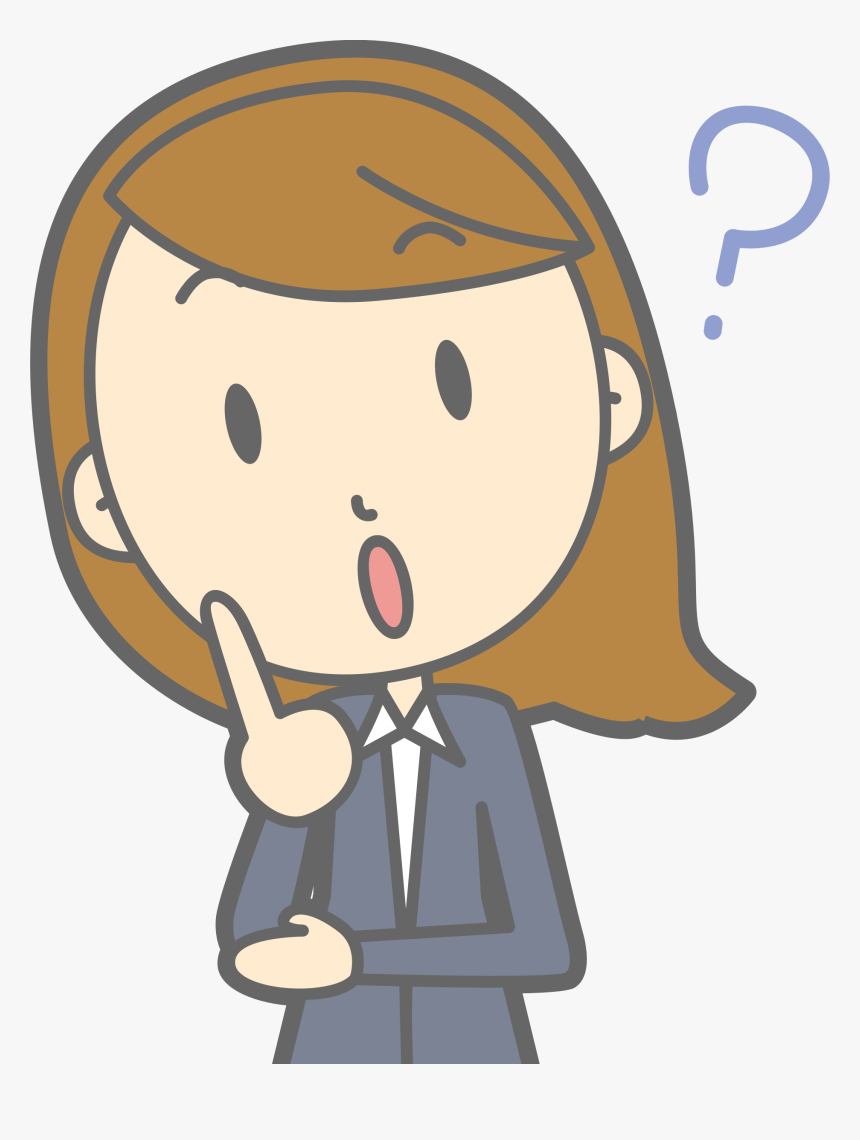 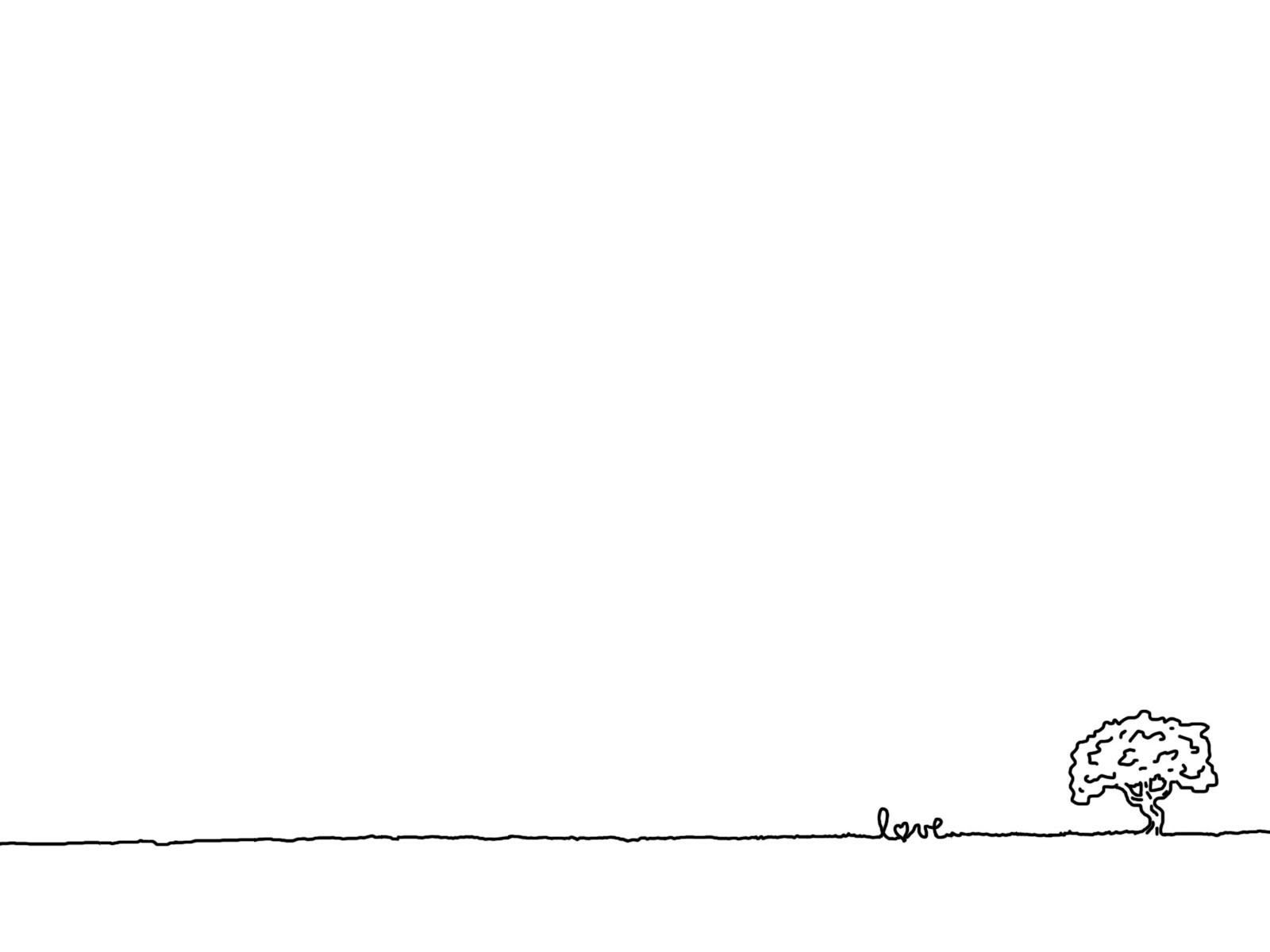 Homework
Learn by heart all the new words.
Read Skill strategy.
Workbook: exercises 1, 2/ p.40
Draw and color a picture of your favorite food.